ICT Based Management Research Group
Web   : ibm.rg.telkomuniversity.ac.id
Email : kkibmfebtel.u@gmail.com
2019
VISI & MISI KK IBM
VISI, MISI & TUJUAN
Tujuan
Visi
Misi
Menjadi kelompok keahlian yang mendukung fakultas ekonomi & bisinis yang terkenal secara international pada tahun 2020 berdasarkan pengembangan ilmu pengetahuan & aplikasi teknology informasi, manajemen pemasaran dan manajemen operasional yang berkontribusi maksimal bagi pengembangan martabat bangsa
Mengembangkan, memanfaatkan, dan menyebarkan ilmu pengetahuan terdepan berdasarkan hasil kajian dan penelitian pada bidang teknologi informasi, manajemen pemasaran dan manajemen operasi.
Pengajaran : Menghasilkan lulusan di bidang teknologi informasi, manajemen pemasaran, dan manajemen operasi bagi kebutuhan industri telekomunikasi, media, dan kreatif.
Riset: Menghasilkan riset yang aplikatif dibidang teknologi informasi, manajemen pemasaran, dan manajemen operasi bagi kebutuhan industri telekomunikasi, media, dan kreatif
Pengabdian Masyarakat: Mengaplikasikan pengetahuan dibidang teknologi informasi, manajemen pemasaran, dan manajemen operasi bagi kebutuhan industri telekomunikasi, media, dan kreatif
STRUKTUR ORGANISASI
ORGANIZATIONAL   STRUCTURE
SUB KK MARKETING & CONSUMER STUDIES
(MCS)
KK IBM
SUB KK OPERATION & ICT MANAGEMENT
(OIM)
RATIH HENDARYANI
INDIRA RACHMAWATI
MAYA ARIYANTI
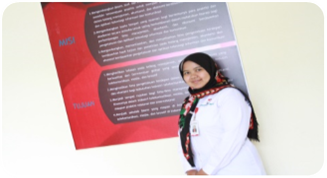 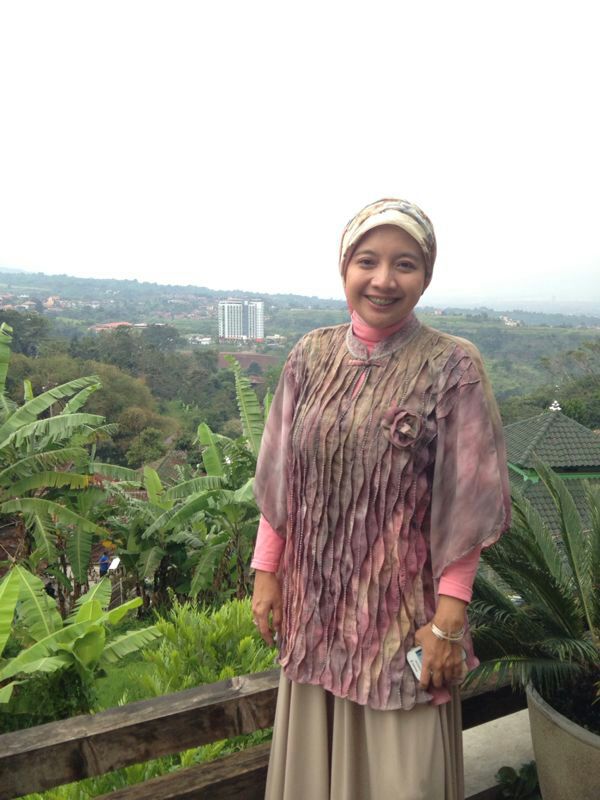 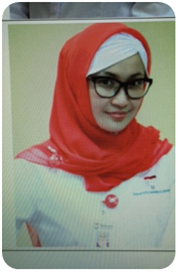 ROAD MAP KK IBM
ROADMAP  PENELITIAN KK IBM
ROADMAP PENGABDIAN MASYARAKAT
SUB KK OIM
SUB KK OIM – ICT (1)
ANDRI ALAMSYAH (YAL)
GADANG RAMANTOKO (GDR)
ADHI PRASETIO (AHP)
HELNI M JUMHUR (HMJ)
OIM 1
OIM 2
OIM 3
OIM 4
OIM 3
OIM6
SUB KK OIM – (OPERATION MANAGEMENT)
HERRY IRAWAN (HRI)
SRI WIDYANESTY (YST)
KHAIRANI SIREGAR (KHI)
RATIH HENDARYANI (RYN)
OIM 12
OIM 13
OIM14
OIM 15
SEMENTARA SEBAGAI 
PEMBIMNING 2
SUB KK MCS
SUB KK MCS
MAYA ARIYANTI (MYY)
ACHMAD MANSYUR ALI SUYANTO (ACY)
TEGUH WIDODO (TGW)
INDRAWATI (IWI)
MCS2
MCS1
MCS3
MCS4
TERIMA KASIH….